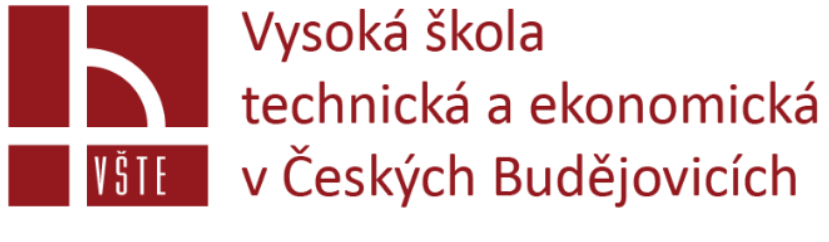 Analýza zavádění Průmyslu 4.0 ve vybraném podniku s ohledem na logistické procesy
Autor: 		Bc. Jakub Laczko
Vedoucí práce: 	doc. Ing. Rudolf Kampf, Ph.D., MBA
Oponent: 	Ing. Ondřej Heppler
Motivace a důvody k řešení daného problému
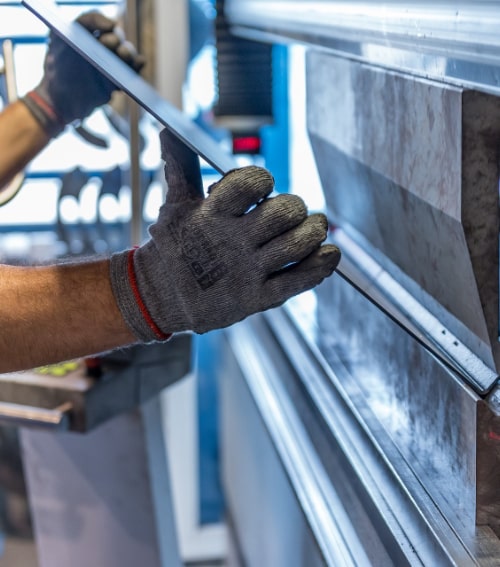 Zájem o problematiku Průmyslu 4.0

Snaha o získání znalostí v oblasti výroby

Porovnání současného stavu zkoumaného podniku
      se stavem z doby vlastní praxe v podniku
Cíl práce
Cílem práce je podrobná analýza programu „Průmysl 4.0“ v rámci ČR a popis současného stavu logistických procesů ve zvoleném podniku, identifikace slabých míst a návrhy aplikace prvků Průmyslu 4.0, v rámci logistických řetězců s cílem jejích optimalizace.
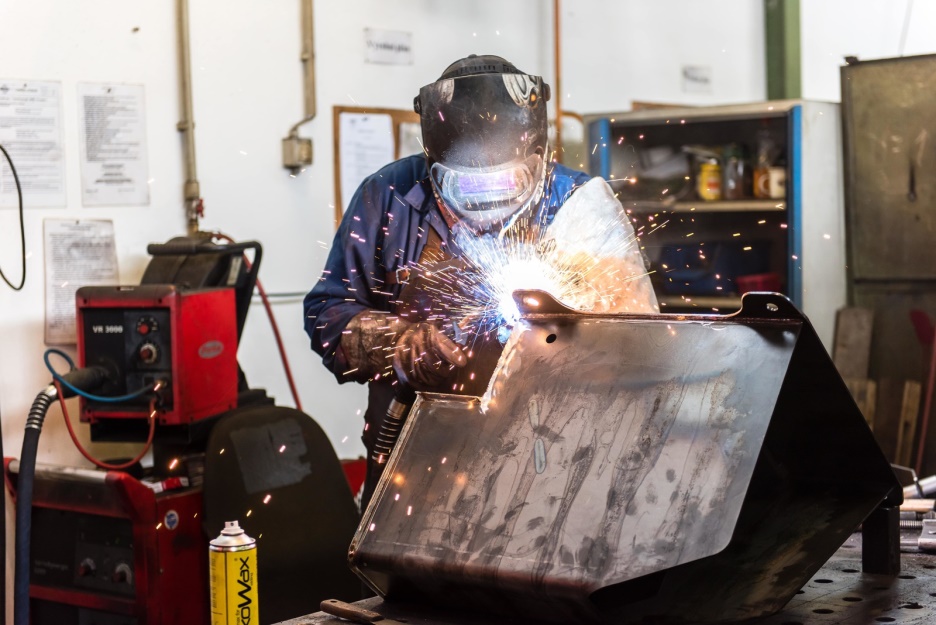 Použité metody
Metody sběru dat

metoda analýzy dokumentů

metoda pozorování

Metoda síťové analýzy

metoda kritické cesty CPM
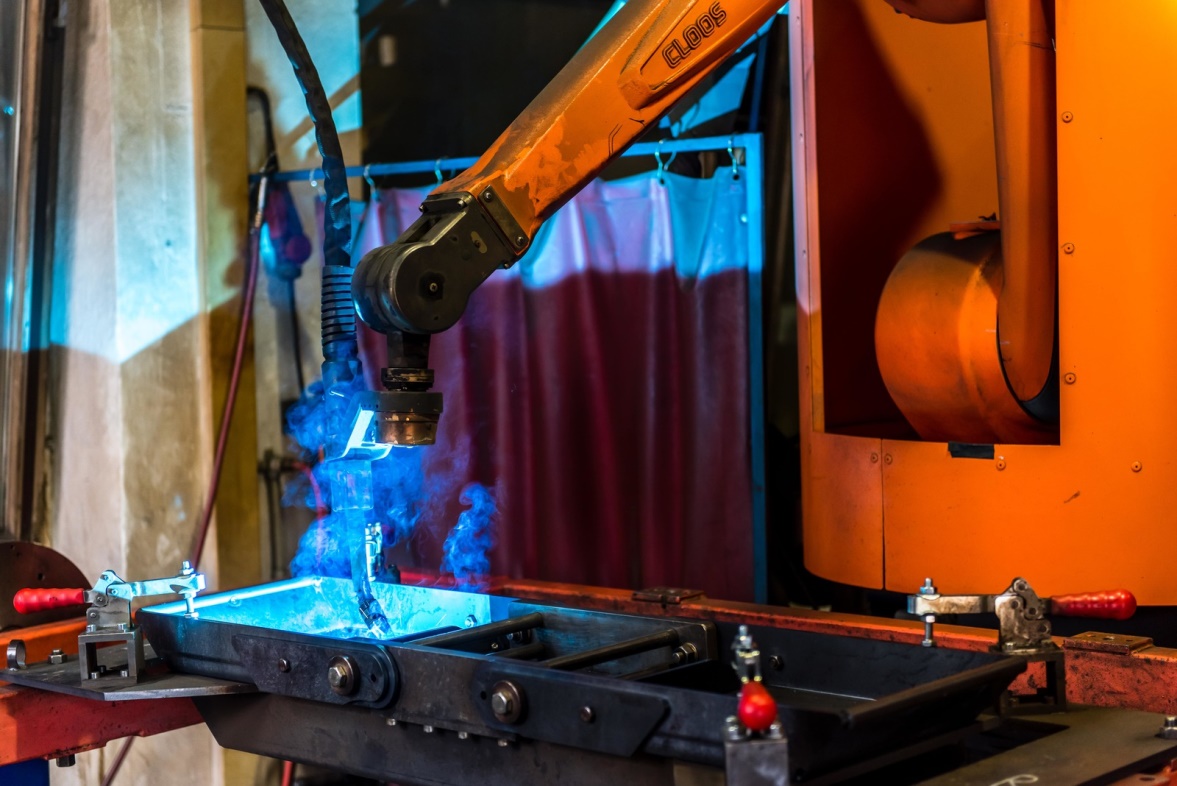 Jednotlivé procesy výroby hydraulických nádrží
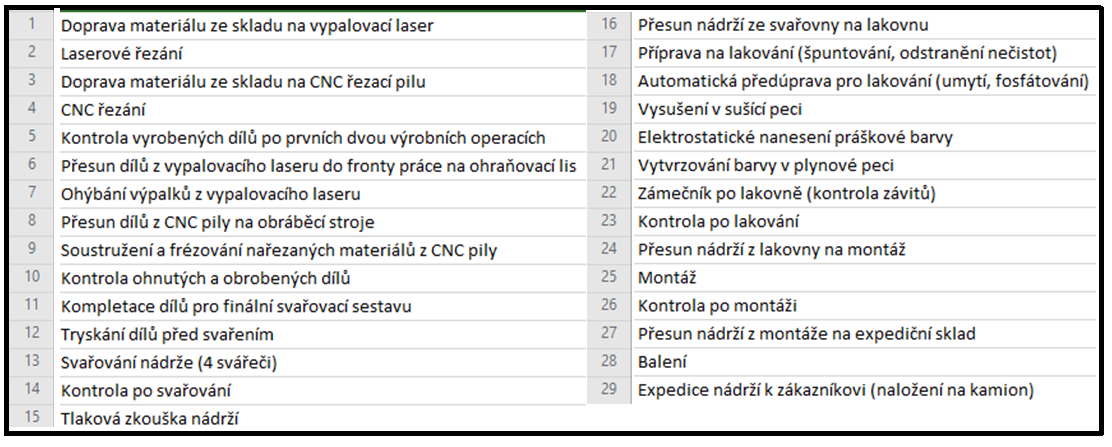 Časový harmonogram výroby v plánovacím programu MS Project
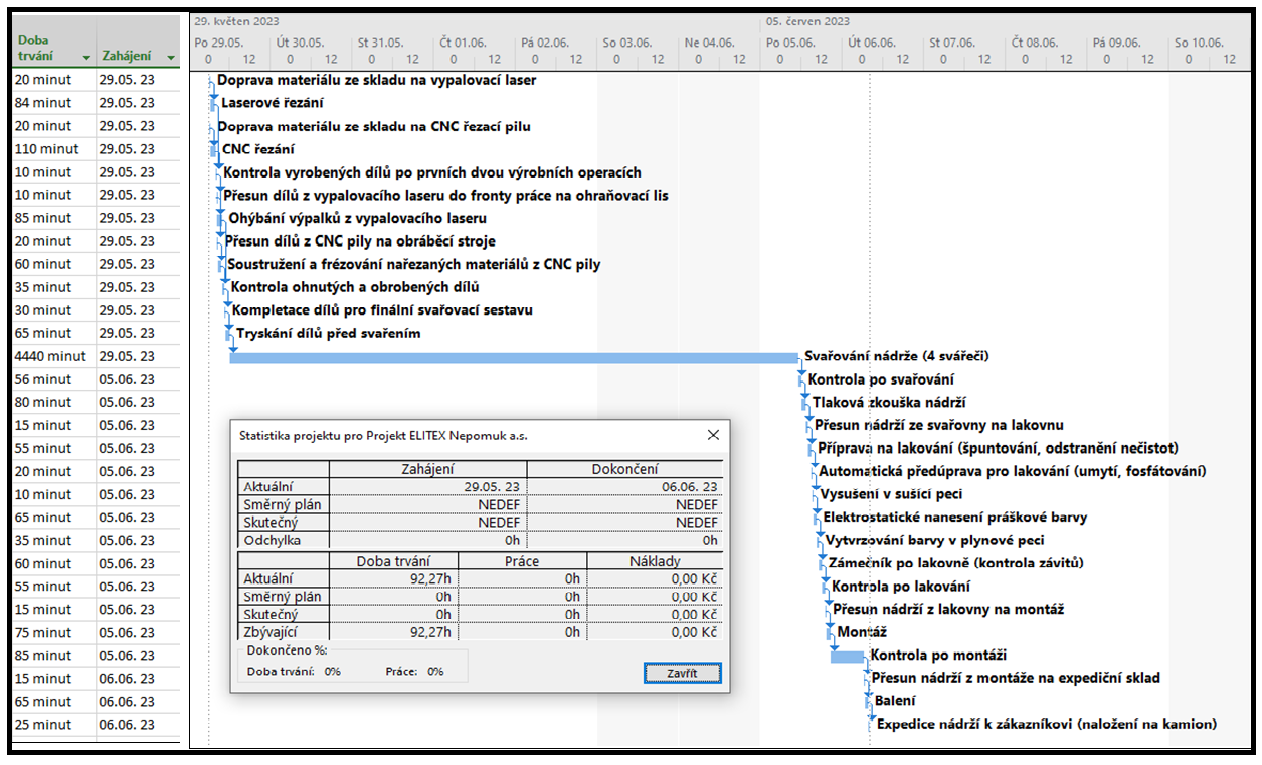 Zobrazení kritické cesty projektu
Návrh opatření
Kolaborativní robot LORCH UR10

Výhody:
Rychlost svařování až 10 mm/s
Až o 60 % rychlejší než ruční svařování
Zabírá velmi malý prostor
Sestrojen pro maximální bezpečnost práce
Intuitivní ovládání
Velmi snadné zaškolení
Uspoří práci pro několik svářečů
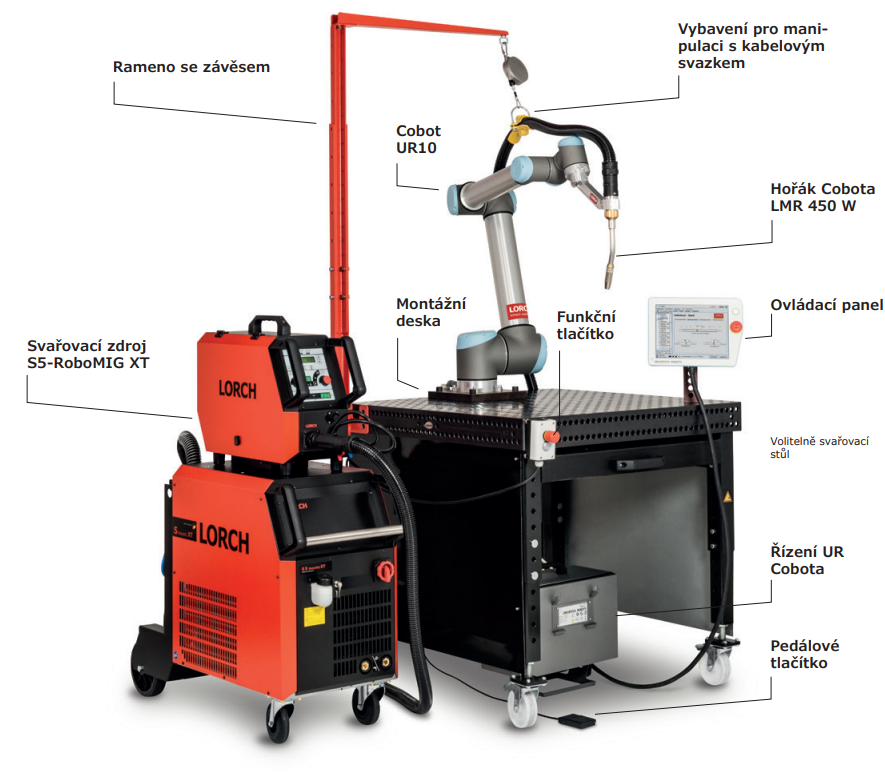 Racionalizace technologického postupu výroby hydraulických nádrží
Zhodnocení racionalizovaného stavu
Současný stav
Racionalizovaný stav
Technicko-ekonomické zhodnocení navrženého řešení
Doplňující dotazy vedoucího práce a oponenta práce
Vedoucí práce
Budou výsledky DP aplikované?
Jaký je rozdíl mezi metodou CPM a PERT? Jaké další metody síťové analýzy lze aplikovat na řešenou problematiku?
Oponent práce
Bude mít následující výrobní operace dostatečnou kapacitu zpracovat zvýšené množství vstupů nebo je riziko, že dojde k navýšení rozpracovanosti (zásob) / prostojům?
Děkuji za pozornost